Ondermijning – het strafrecht onder invloed van het bestuursrecht, in het bijzonder in Opiumwetzaken mr.dr. A.R. Hartmanngerechtshof ‘s-Hertogenbosch
De Ruwenberg Sint-Michielsgestel5 oktober 2021
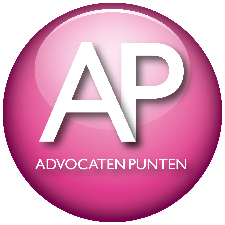 Overzicht:
1. Ondermijning? ‘Buzzword’ of reëel beleidsuitgangspunt?
2. Context strafrecht(er) – bestuursrecht(er)
3. Verhouding strafrecht(er) – bestuursrecht(er)
	a. controle en opsporing/’sfeerovergang’
	b. gedogen door het bestuur;
	c. bestuurlijke besluiten (beschikkingen)
	d. bestuursrechterlijke beslissingen
	e. sanctiebesluiten
4. Externe samenloop en bestuurlijke sancties
	a. ‘samenloop’?
	b. herstelsancties vs strafrechtelijke vervolging
	c. bestraffende sancties vs strafrechtelijke vervolging
	d. una via
	e. andere bestraffende sancties/maatregelen - ASP-uitspraak en spin-off
5. EHRM en evenredigheid in straftoemeting
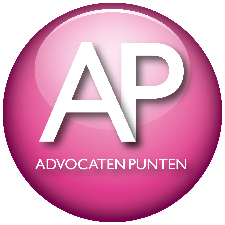 1. Ondermijning? ‘Buzzword’ of reëel beleidsuitgangspunt?
‘Ondermijning’: complexe, georganiseerde misdaad waarbij sprake is van verschillende misdrijven die met elkaar samenhangen en waarbij de onder- en bovenwereld met elkaar verweven raken. Maar ook (breder): het verzwakken of misbruiken van de structuur van onze maatschappij, leidend tot een aantasting van haar fundamenten en/of van de legitimiteit van het stelsel/de rechtsstaat.
Het gaat bijvoorbeeld om criminele organisaties die infiltreren in de lokale politiek of vastgoed dat gekocht wordt met crimineel geld, maar ook: beïnvloeding van raadsleden, het faciliteren van criminelen middels het verhuren van voertuigen, illegale drugscriminaliteit en mensenhandel.
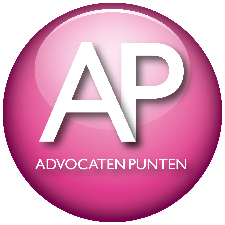 1. Ondermijning? ‘Buzzword’ of reëel beleidsuitgangspunt?
Er was sprake van een komende ‘ondermijningswet’, maar in 2018 is besloten tot ‘ambitieuze ondermijningswetgeving, bestaande uitmeerdere (lopende of nieuwe) bestuursrechtelijke of strafrechtelijke wetsvoorstellen, die gemeen hebben dat zij geheel of mede tot doel hebben de aanpak van ondermijning te versterken’. Focus dus bij de bestrijding van ondermijning op zowel het strafrecht als het bestuursrecht.
Besloten is tot een ‘meerjarig versterkingsprogramma’ (het Brede Offensief) met daarin een breed pakket aan preventieve en repressieve maatregelen (landelijk, regionaal en lokaal) en versterking van de huidige wettelijke mogelijkheden. Dat komt o.a. tot uiting in:
De voortgangsbrieven in Kamerstukken 2019–2020, 29 911, nr. 259 en 2020–2021, 29 911, nr. 292;
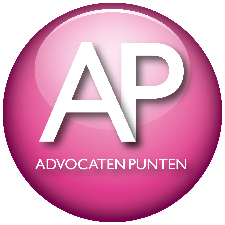 1. Ondermijning? ‘Buzzword’ of reëel beleidsuitgangspunt?
Wetsvoorstel versterking strafrechtelijke aanpak ondermijnende criminaliteit (Kamerstukken 35 564):
1. Verhoging strafmaximum bedreiging en extra strafverhoging bij bedreiging van burgemeesters en andere bestuurders; 
2. Strafbaarstelling bezit of vervoer illegale grondstoffen (precursoren) voor harddrugs; 
3. Strafbaarstelling binnendringen containerterminals op havens en luchthavens; 
4. Mogelijk maken verhalen kosten voor vernietigen van stoffen als drugs en vuurwerk op daders; 
5. Extra bevoegdheden om vermogen in kaart te brengen van degenen die een geldboete of schadevergoedingsmaatregel niet betalen of verbeurdverklaarde voorwerpen niet uitleveren.

* Zie artikel L. Hoekman en M. Vols, Ondermijning en het strafrecht. Van logistieke nachtmerrie naar gesmeerd proces?, NJB 2021, p. 26-30.
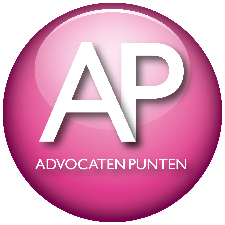 1. Ondermijning? ‘Buzzword’ of reëel beleidsuitgangspunt?
Aanpassing van de Wet BIBOB (Bevordering integriteitsbeoordelingen door het openbaar bestuur) per 1 augustus 2020, waarbij onder meer ook de justitiële antecedenten mogen worden nagaan van de zakelijke relaties van de aanvrager van een vergunning (Stb. 2020, nrs. 278 en 279);
Aanpassing van de Opiumwet per 1 januari 2019, waarbij door de wijziging van art. 13b lid 1 Opiumwet de burgemeester ook bevoegd is tot sluiting van een woning, een lokaal of een daarbij behorend erf, indien in de woning ‘een stof als bedoeld in artikel 10a, eerste lid onder ten 3e, of artikel 11a voorhanden is’ (verruiming sluitingsbevoegdheid) (Stb. 2018, 481);
Verhoging van de strafmaat in de WWM per 1 januari 2020 (Stb. 2019, 310);
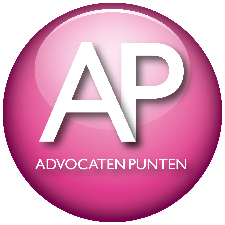 1. Ondermijning? ‘Buzzword’ of reëel beleidsuitgangspunt?
Het Wetsvoorstel bestuurlijk verbod ondermijnende organisaties (Kamerstukken 35 079), waarin een bevoegdheid voor de Minister voor Rechtsbescherming is opgenomen om organisaties zoals Outlaw Motorcycle Gangs (OMG’s) te verbieden als dat noodzakelijk is in het belang van de openbare orde in de zin van artikel 8 van de Grondwet;
Oprichting van het MIT (Multidisciplinair Interventieteam) is een nieuw en uniek samenwerkingsverband (politie, OM, FIOD, Belastingdienst, Douane, Kmar/Defensie - 400 experts van de zes organisaties) binnen de Nederlandse rechtshandhaving en richt zich op de bestrijding van de georganiseerde ondermijnende criminaliteit. Het beschikt over een eigen multidisciplinair datacentrum en specialistische interventiecapaciteit met een ruim mandaat;
De rechterlijke macht (strafrecht) probeert daarop aan te sluiten door meer in te zetten op logistiek betere afhandeling/kortere doorlooptijden van megazaken.
Onderwerpen | Ondermijning | Rijksoverheid.nl
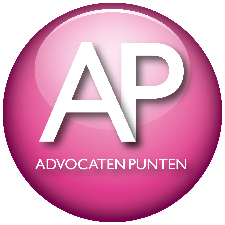 2. Context strafrecht(er) – bestuursrecht(er)
Binnen de aanpak van ondermijnende criminaliteit wordt een stevig accent gelegd op een krachtiger bestrijding van de illegale drugsindustrie en de daarmee gepaard gaande verwevenheid van onder- en bovenwereld. 
Daarbij focus op: het witwassen van omvangrijke criminele winsten, maar ook de gevaren van drugslabs in woonwijken, het dumpen van giftig chemisch drugsafval in de natuur en bedreiging van lokale bestuurders en andere ambtenaren. Daarnaast ook op de onderliggende gelegenheidsstructuren, het met de drugsindustriesamenhangende criminele verdienmodel (criminele investeringen in bijvoorbeeld vastgoed), criminele dienstverleners en de (sociale) voedingsbodem die voor de drugsindustrie van vitaal belang zijn.
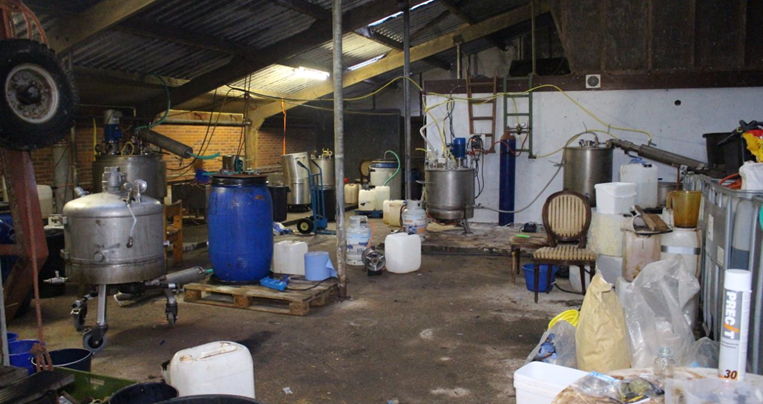 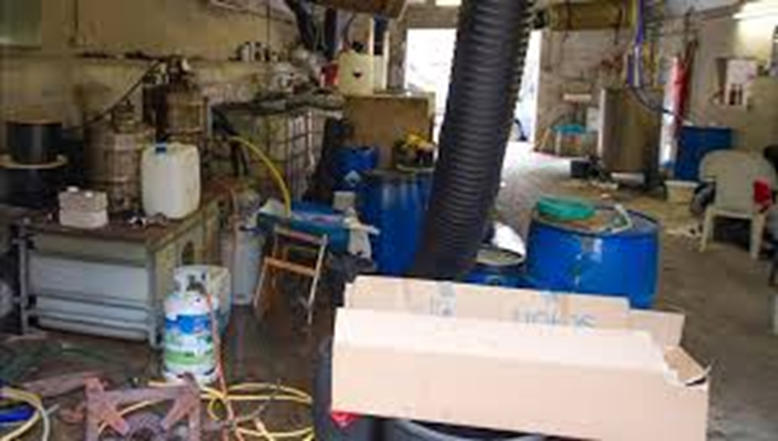 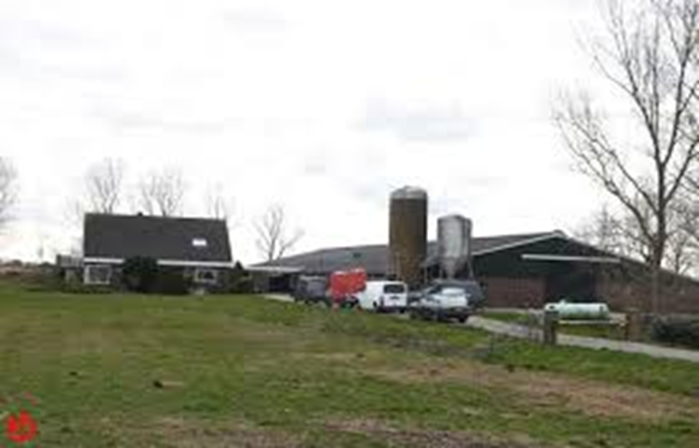 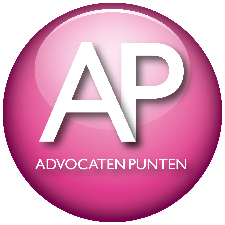 2. Context strafrecht(er) – bestuursrecht(er)
Voorbeeld: bij een inval na MMA-info en nader onderzoek wordt in een loods bij een agrarisch bedrijf, naast wapens en cash geld, een xtc-lab aangetroffen. De aanwezige eigenaar wordt aangehouden en strafrechtelijk vervolgd. Bij nader onderzoek naar aanleiding van de MMA-melding, blijkt dat de begroeiing op een stuk land achter het bedrijf compleet is verdord, waarna door de gemeente onderzoek wordt verricht aan de bodem. Deze blijkt over een grote oppervlakte ernstig vervuild met chemicaliën afkomstig van het productieproces van de drugs. De gemeente legt aan de eigenaar een last onder bestuursdwang op om de grond te laten afgraven en te saneren op kosten van de overtreder/verdachte.

- Uw cliënt zit in voorlopige hechtenis en wil geschorst worden om zijn zaakjes te regelen; hoe te handelen?
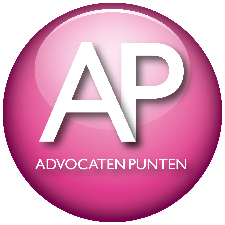 2. Context strafrecht(er) – bestuursrecht(er)
Voorbeeld: bij een inval na MMA-info en nader onderzoek wordt in een huurwoning naast een aanzienlijke hoeveelheid hennep, onder andere kweekbakken, filters en assimilatielampen aangetroffen, gereed staand voor het telen van hennep. De aanwezige bewoner wordt aangehouden en strafrechtelijk vervolgd. De burgemeester van de gemeente legt op grond van art. 13b Opiumwet en de daarop afgestemde beleidsregels een last onder bestuursdwang op waarbij de woning voor een aantal maanden wordt gesloten. Daardoor komen de medebewoners (de vrouw van de bewoner en hun kind) op straat te staan en de verhuurder zit met een gesloten, onrendabele woning.

- U voert in de strafzaak van uw cliënt aan dat de burgemeester reeds als sanctie de woning van uw cliënt heeft gesloten en hij derhalve al genoeg is gestraft. In hoeverre werkt dat verweer door, en zo ja, op welke wijze?
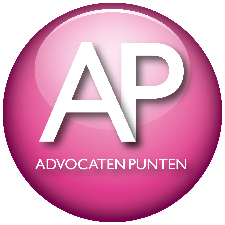 2. Context strafrecht(er) – bestuursrecht(er)
In beginsel zijn bestuursrecht en strafrecht juridisch ‘gescheiden werelden’ blijkens o.a.:

- art. 1:6 Awb: de hoofdstukken 2 tot en met 8 en 10 van deze wet zijn niet van toepassing op de opsporing en vervolging van strafbare feiten, alsmede de tenuitvoerlegging van strafrechtelijke beslissingen.
- art. 132a Sv: Onder opsporing wordt verstaan het onderzoek in verband met strafbare feiten onder gezag van de officier van justitie met als doel het nemen van strafvorderlijke beslissingen.
- art. 5 en 18-23 WED: ‘geen andere voorzieningen dan…overeenkomstig deze wet’  en ‘in het belang van de opsporing’ -> alleen via de WED en met als uitsluitend doel een strafrechtelijke afdoening.
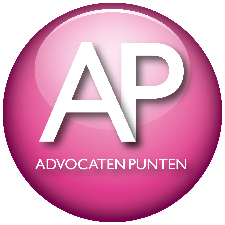 2. Context strafrecht(er) – bestuursrecht(er)
Complicaties in theorie en praktijk op het vlak van handhaving (onderzoek en afdoening): interferenties van twee systemen

Meer bestuurlijke handhaving naast de mogelijkheid van strafrechtelijke handhaving;
Het samenlopen van bestuursrechtelijk en strafrechtelijk onderzoek en afdoening op grondslag van dezelfde feiten;
Het samengaan van bestuursrechtelijke en strafrechtelijke bevoegdheden in dezelfde bevoegde personen (dubbele petten-probleem): veel toezichthouders (art. 5:11 Awb) zijn in de regel ook aangesteld als buitengewoon opsporingsambtenaar (BOA) en veel gewone opsporingsambtenaren waren via de model-APV ook aangesteld als gemeentelijk toezichthouder.
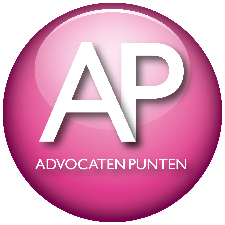 2. Context strafrecht(er) – bestuursrecht(er)
A. ‘Verbestuurlijking’ van de handhaving
ontwikkeling van strafrechtelijke naar bestuursrechtelijke handhaving (meer sancties/maatregelen/onderzoeksbevoegdheden) en binnen het bestuurs-recht meer bestraffende handhaving a.g.v. een andere interpretatie van bestuurlijk optreden en door overbelasting strafrechtelijke afdoening (‘handhavingstekort’).

B.  Gelding art. 6 EVRM en het ‘bestuursstrafrecht’
normering door artikel 6 EVRM (het recht op een behoorlijk proces) en de aanpassing van de Algemene wet bestuursrecht o.g.v. de Vierde tranche Awb (hoofdstuk 5) met typisch strafrechtelijke leerstukken.

C.  Strafrechtelijke tegenreactie
Wet OM-afdoening (sinds 1 februari 2008) op grond waarvan de strafbeschikking in diverse varianten is ingevoerd.
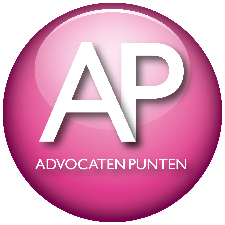 2. Context strafrecht(er) – bestuursrecht(er)
Gevolgen voor het onderscheid bestuursrecht-strafrecht: de traditionele onderscheidingen en domeinspecifieke dogmatische uitgangspunten tussen beide rechtsgebieden verdwijnen: -> leidt tot ‘fuzzy law’.*

Voorbeelden:
In het bestuursrecht wordt meer en ‘straffer’ financieel gestraft, dan in het strafrecht en dat heeft zijn doorwerking in het strafrecht;
de bestuursrechter fungeert meer en meer als strafrechter;
het bestraffingsmonopolie van de strafrechter doorbroken doordat ‘bestuurlijke’ bestraffing binnen het strafrecht mogelijk is geworden (OvJ e.a. eveneens bevoegd tot bestraffing d.m.v. de strafbeschikking).

* Over de grenzen van de dogmatiek en into fuzzy law (oratie EUR, Maklu 2011)
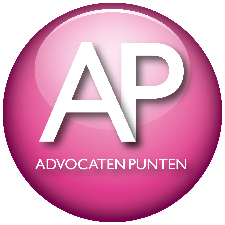 2. Context strafrecht(er) – bestuursrecht(er)
Relevante rechtsvragen:

Welke normering geldt er in een bepaalde situatie (welke bevoegdheden en welke rechtswaarborgen)?

Is er een keuze mogelijk tussen de betreffende rechtsgebieden bij de handhaving van wetgeving? Welke weg dient te worden gevolgd indien er een keuzemogelijkheid is?

Welke verhouding bestaat er tussen de beslissingsbevoegdheden van de betrokken instanties? In hoeverre dient de strafrechter/OvJ rekening te houden met beslissingen van bestuursorganen en de bestuursrechter (en vice versa)?
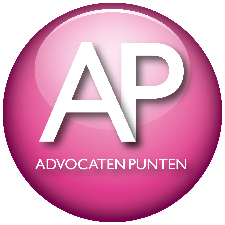 3. Verhouding strafrecht(er) – bestuursrecht(er)
De verdere ‘verbestuurlijking’ van de handhaving levert door een verdergaand dubbele petten-probleem en samenlopen van bestuursrechtelijke en strafrechtelijke procedures spanning op het punt van:
	
controle en opsporing/‘sfeerovergang’;

gedogen door het bestuur;

c)	bestuurlijke besluiten (beschikkingen);

bestuursrechterlijke beslissingen;

bestuurlijke sanctiebesluiten.
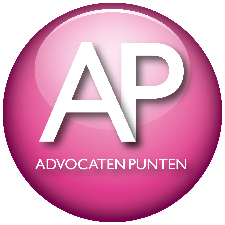 3. Verhouding strafrecht(er) – bestuursrecht(er)
a) controle en opsporing/‘sfeerovergang’
Tegenstelling bestuursrechtelijke toezichtsbevoegdheden (incl. medewerkings-plicht) vs opsporingsbevoegdheden (incl. dulden/nemo tenetur)? Nuancering: is slechts deels realiteit:
medewerkingsplicht in art. 24a WED: binnen redelijke termijn alle medewerking verlenen die redelijkerwijs kan worden gevorderd bij uitoefening bevoegdheden. Vgl. Art. 5:20 Awb;
vgl. bestuurlijke bestraffende sancties en de daarbij horende – meer typisch strafrechtelijke – rechtswaarborgen. Zie tevens de bepaling van de redelijke ter-mijn: Gerechtshof ‘s-Hertogenbosch 26-9-2017:4107: beboetbare feit is hetzelfde feit als het strafbare feit (‘criminal charge’). De cautie die door het bestuursorgaan is gegeven voor het beboetbare feit doet de redelijke termijn voor het strafbare feit aanvangen. Daardoor is de redelijke termijn is in totaliteit in de strafzaak overschreden.
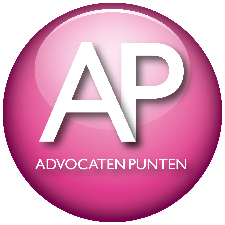 3. Verhouding strafrecht(er) – bestuursrecht(er)
a) controle en opsporing/‘sfeerovergang’
Art. 359a Sv en zijn grenzen: als bestendig uitgangspunt gold dat de uitoefening van bevoegdheden die niet onder het voorbereidend onderzoek – zijnde het onderzoek hetwelk aan de behandeling ter terechtzitting voorafgaat – vallen, bij onrechtmatige uitoefening daarvan geen vormverzuim als bedoeld in artikel 359a Sv kunnen vormen. Dus in beginsel vielen vormfouten die in het kader van de uitoefening van controle- of toezichtbevoegdheden plaatsvinden, buiten het bereik van de vormverzuimen waar in de strafprocedure rekening mee mag worden gehouden. HR 2-12-2014:3488 (MTV-arrest). Zie eerder HR 30-3:2004:AM2533, rov. 3.4.2 en HR 26-6-2012:BW9199 en BV1642.
Echter, sinds de uitspraak van de Hoge Raad van 1 december 2020 is de situatie aangepast: HR 1-12-2020, ECLI:NL:HR:2020:1889/1890 (standaardarresten).
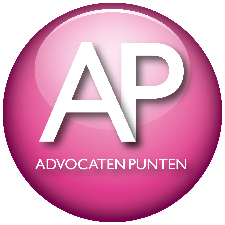 3. Verhouding strafrecht(er) – bestuursrecht(er)
a) controle en opsporing/‘sfeerovergang’
HR 1-12-2020:1889/1890: het beoordelingskader voor onrechtmatig verkregen bewijs wordt op onderdelen verduidelijkt en de formulering van diverse maatstaven wordt deels bijgesteld of genuanceerd. In beide gevallen is sprake van vormverzuimen die voorafgaan aan de behandeling ter terechtzitting. Van belang is dat een rechtsgevolg kan worden verbonden aan een vormverzuim door een opsporingsambtenaar dat niet is begaan bij het voorbereidend onderzoek tegen de verdachte, of aan een onrechtmatige handeling jegens de verdachte door een andere functionaris of persoon dan zo’n opsporingsambtenaar, indien sprake is geweest van bepalende invloed op het verloop van het opsporingsonderzoek naar en/of de (verdere) vervolging van de verdachte ter zake van het tenlastegelegde feit. Vgl. recent HR 15-6-2021:931.
Daarnaast: HR 3-4-2018:487 en HR 30-6-2020:1155: toezichtsbevoegdheden niet toepasbaar indien het uitsluitend gaat om opsporing ex art. 132a Sv. – détourne-ment de pouvoir.
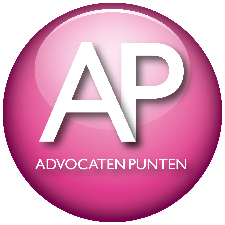 3. Verhouding strafrecht(er) – bestuursrecht(er)
b) gedogen door het bestuur
Gedogen: in geval van overtreden van de rechtsregels niet handhavend optreden door een bevoegd bestuursorgaan, terwijl dat wel kan maar niet wil handhaven (dan wel dat wel wil, maar niet kan handhaven).

Gedoogbesluit: beschikking dat in het betreffende geval niet zal worden gehandhaafd door middel van een bestuurlijke sanctie/maatregel. Een gedoogbeslissing is geen Awb-besluit en kan daarom niet worden aangevochten bij de bestuursrechter. Zie ABRvS 24-4-2019:1356.

‘Beginselplicht tot handhaving’: bevoegde bestuursorgaan is in de regel verplicht om tegen overtredingen op te treden, vanwege het algemeen belang dat met handhaving is gediend, tenzij sprake is van bijzondere omstandigheden, zijnde a. concreet zicht op legalisatie, of b. handhavend optreden onevenredig is gezien de daarmee te dienen belangen.
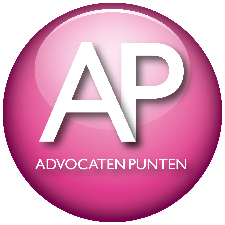 3. Verhouding strafrecht(er) – bestuursrecht(er)
b) gedogen door het bestuur
Grondslag beginselplicht tot handhaving: De belangen bij het beoogd beëindigen of ongedaan maken van de overtreding, het wegnemen of beperken van de gevolgen daarvan en het voorkomen van herhaling of hervatting van de overtreding. Beginselplicht tot handhaving enkel voor herstelsancties (bestuursdwang, last onder dwangsom en intrekken begunstigende beschikking).

Geen grondslag voor beginselplicht tot handhaving bij bestraffende sancties, m.b. de bestuurlijke boete. Bestraffende sancties zien op leedtoevoeging en vergen daarom een andere afweging dan in geval van een herstelsanctie. Het besluit tot afwijzing van het verzoek tot het opleggen van een boete wordt minder indringend getoetst dan een afwijzing van een verzoek tot het opleggen van een herstelsanctie. Vgl. ABRvS 30 juni 2021:1407.
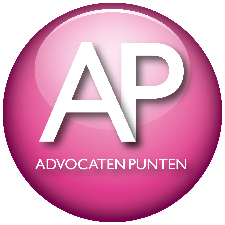 3. Verhouding strafrecht(er) – bestuursrecht(er)
b) gedogen door het bestuur
Gedogen en strafrechtelijke vervolging? Gedogen impliceert onrechtmatig handelen: handelen zonder vergunning, dan wel in strijd met de vergunningsvoorwaarden, zonder dat bestuurlijk – wetende van de bestaande situatie – handhavend wordt opgetreden. Als nu toch strafrechtelijk wordt vervolgd, wat zijn dan de mogelijkheden tot verweer?

	1) niet-ontvankelijkheid OM?

	2) bewijsverweer?/kwalificatieverweer?

	3) strafuitsluitingsverweer (rv-grond/su-grond)?

	4) straftoemetingsverweer?
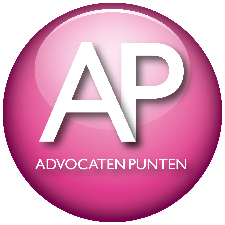 3. Verhouding strafrecht(er) – bestuursrecht(er)
b) gedogen door het bestuur

1) niet-ontvankelijkheid OM?
Verhouding vertrouwensbeginsel vs opportuniteitsbeginsel/discretionaire bevoegd-heid OM? Staande jurisprudentie dat het OM in beginsel niet gebonden is aan toezeggingen of handelingen van een ander overheidsorgaan (bijv. gedogen door het bestuur) v.w.b. het instellen van vervolging. Deze enkele omstandigheid rechtvaardigt niet het vertrouwen dat het Openbaar Ministerie zal afzien van de hem ingevolge art. 167, eerste lid, Sv toekomende zelfstandige beslissings-bevoegdheid om tot strafvervolging over te gaan. Ook niet na interpretatie van de Aanwijzing Opiumwet: HR 30-1-2018:25. Wil het beroep op niet-ontvankelijkheid wegens bestuurlijk gedogen enige kans van slagen hebben, dan dient het vertrouwen op niet-vervolging (mede) zijn toe te rekenen aan het OM. Vgl. HR 2-7-2013:7, rov. 2.4.2 en HR 26-4-2016:742, rov. 3.2 (Coffeeshop Checkpoint I en II) en reeds HR 17-12-1985:AD5845 (Zuurteervijver DSM). Vgl. HR 6-11-2012:BX4280 (standaardarrest).
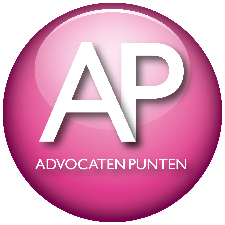 3. Verhouding strafrecht(er) – bestuursrecht(er)
b) gedogen door het bestuur

2) bewijsverweer/kwalificatieverweer?
Gedoogbeslissing ≠ handelen zonder vergunning, zoals in de tenlastelegging opgenomen. Vgl. HR 9-4-2002:AD8737, rov. 2.4.: anders ondermijning wettelijk stelsel en strekking van de wet.

3) strafuitsluitingsverweer (rv-grond/su-grond)?
Gedogen toestemming/ontbreken materiële wederrechtelijkheid? Nee, in beginsel handelen in strijd met de wet, maar vervolgen wellicht onwenselijk. Geen algemene werking van rechtvaardiging. Vgl. HR 13-6-2017:1074 (coffeeshops te Bierum). Geen verontschuldiging/verschoonbaarheid omdat wetenschap van onrechtmatigheid bestaat. Maar anders kunnen en moeten handelen? Wellicht onder omstandigheden van toepassing bij dwaling omtrent de wederrechtelijkheid (persoonlijke werking).
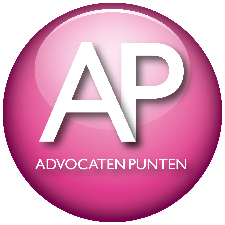 3. Verhouding strafrecht(er) – bestuursrecht(er)
b) gedogen door het bestuur

4) straftoemetingsverweer
Gedogen kan deels worden toegerekend aan het bestuur (afhankelijk van de houding) en derhalve worden verdisconteerd in de mogelijke straf voor de verdachte. 

Vgl. reeds uit de ‘oude doos’: Rb Adam 5-3-1996, M&R 1996, 74/AB 1996, 232; Hof Adam 22-3-1997, M&R 1997, 134; Rb Alkmaar 29-10-1998, M&R 1999, 49 en Rb Middelburg 26-11-2003, AN9149.
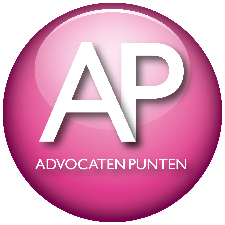 3. Verhouding strafrecht(er) – bestuursrecht(er)
c) bestuurlijke besluiten (beschikkingen)
- Is een beschikking (art. 1:3 lid 2 Awb) – bijv. een vergunning – afgegeven door een bestuursorgaan leidend voor de strafrechter of mag hij deze zelfstandig toetsen?
Verweer: niet strafbaar want er is een – ten onrechte – afgegeven vergunning, dan wel niet strafbaar want de vergunningsvoorwaarde(n) welke vermeend overtreden zou zijn, is te streng en/of onderling met elkaar strijdig en dus onverbindend.

-> Nee, de strafrechter is in beginsel gebonden aan de rechtmatigheid van de beschikking (uitgangspunt van de ‘presumptio justae causae’ dan wel de formele rechtskracht van de beslissing) omdat daartegen een bestuursrechtelijke rechtsgang open staat/stond. Zie HR 11-01-1994, M&R 1994, 85 (Mobil Oil).
- ‘In beginsel’: toetsen door de strafrechter mag indien de inhoud van de vergunning dan wel de wijze van tot stand komen evident in strijd is met een verdragsrechtelijk en/of (grond)wettelijk recht en/of een algemeen rechtsbeginsel. Zie HR 13-11-1984, NJ 1985, 294/AB 1985, 361 (cp. Domburg).
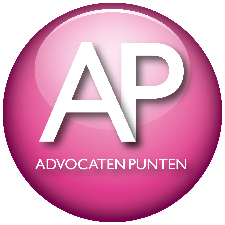 3. Verhouding strafrecht(er) – bestuursrecht(er)
c) bestuurlijke besluiten (beschikkingen)
- Specifieke gevallen: Is echter in de delictsomschrijving opgenomen dat de betref-fende beschikking ‘krachtens wettelijk voorschrift (is) gedaan’ (zoals opgenomen in art. 184 Sr bij een verwijderingsbevel op grond van de APV), of ‘dat hij op grond van een wettelijk voorschrift tot …’ (zoals opgenomen in art. 197 Sr in geval van een ongewenstverklaring), dan dient de strafrechter zelfstandig te onderzoeken of het wettelijk voorschrift verbindend is en of het daarop gegronde bevel/ongewenst-verklaring rechtmatig is gegeven. Vgl. o.a. HR 24-09-2002:AE2126; HR 20-02-2007, AZ2475 en HR 13-07-2010:BL2854.

- In dit soort gevallen waarbij de verdachte niet via een aanvraag van een vergunning of ontheffing maar bij zelfstandig bevel beperkt kan worden in zijn vrijheid (‘liberty of movement’), geldt bij afwezigheid van een bestuursrechtelijke rechtsgang blijkens de jurisprudentie een meer indringender toets.
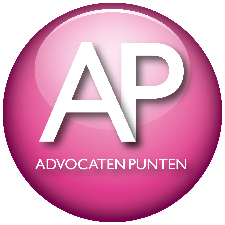 3. Verhouding strafrecht(er) – bestuursrecht(er)
d) bestuursrechterlijke beslissingen
- Zijn uitspraken van de bestuursrechter over de afgegeven beschikking, dan wel over de geldigheid van de betreffende wettelijke regeling leidend voor de strafrechter of mag hij deze zelfstandig toetsen?
Verweer: de beschikking (vergunning) die geschonden zou zijn, is nietig verklaard of rechtmatig beoordeeld, dan wel de regeling (avv) waarop de beschikking is gebaseerd, is door de bestuursrechter al dan niet verbindend verklaard. 

-> Nee, indien de bestuursrechter in een met voldoende waarborgen omklede rechtsgang onherroepelijk de (on)rechtmatigheid van de beschikking heeft beoor-deeld, dan wel de (on)verbindendheid van een avv heeft uitgesproken, is de straf-rechter – behoudens bijzondere omstandigheden – daaraan gebonden. Zie i.h.b. art. 8:72 lid 2 Awb.
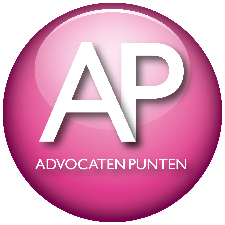 3. Verhouding strafrecht(er) – bestuursrecht(er)
d) bestuursrechterlijke beslissingen
‘In een geval waarin de verdachte de bestuursrechtelijke rechtsgang heeft gevolgd, geldt in verband met een behoorlijke taakverdeling tussen de strafrechter en de bestuursrechter en met het oog op het voorkomen van tegenstrijdige uitspraken, dat indien het bestreden besluit door de bestuursrechter bij onherroepelijke uitspraak in stand is gelaten, zulks in beginsel eraan in de weg staat dat de strafrechter verweren met betrekking tot de juistheid en de rechtmatigheid van het besluit zelfstandig onderzoekt en daarop beslist. Onder bijzondere omstandigheden kan aanleiding bestaan hierop een uitzondering te maken.’

- ‘Bijzondere omstandigheden’? Kan sprake van zijn wanneer de strafrechter vaststelt dat de beslissing evident in strijd is met het bedoelde verdragsrechtelijke/wettelijke toetsingskader.
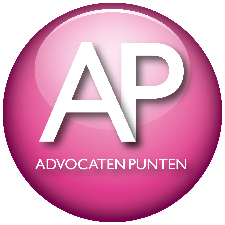 3. Verhouding strafrecht(er) – bestuursrecht(er)
d) bestuursrechterlijke beslissingen
- Let wel: indien de beide procedures tegelijkertijd lopen dan wel achtereenvolgend verlopen, dient de strafrechter, in een geval waarin het slechts gaat om de waardering van feiten, zich naar aanleiding van het onderzoek ter terechtzitting een zelfstandig oordeel te vormen over de vaststelling van de feiten en daaraan doet niet af dat de verdachte bezwaar heeft gemaakt tegen de hem opgelegde beschikking en hierop eerder dan wel nog niet is beslist.
Zie: HR 10-3-1999, AA2713; HR 11-5-2004, AO5690; HR 11-5-2010, BL7699 en HR 20-3-2015:643. Zie meer recent: HR 26-11-2019:1852 (gelijkheidsbeginsel en legbatterijen) en HR 4-2-2020:189, waarbij duidelijk is dat verweren die verweven zijn met waarderingen van feitelijke aard en niet direct zien op de strafbaarheid van het tenlastegelegde feit, veelal geen ingang vinden bij de strafrechter, ondanks dat daaraan een beslissing van een bestuursrechter ten grondslag ligt.
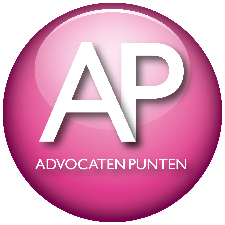 3. Verhouding strafrecht(er) – bestuursrecht(er)
e) bestuurlijke sanctiebesluiten

Artikel 5:2 Awb
1. In deze wet wordt verstaan onder:
a. bestuurlijke sanctie: een door een bestuursorgaan wegens een overtreding opgelegde verplichting of onthouden aanspraak;
b. herstelsanctie: een bestuurlijke sanctie die strekt tot het geheel of gedeeltelijk ongedaan maken of beëindigen van een overtreding, tot het voorkomen van herhaling van een overtreding, dan wel tot het wegnemen of beperken van de gevolgen van een overtreding;
c. bestraffende sanctie: een bestuurlijke sanctie voor zover deze beoogt de overtreder leed toe te voegen.
2. Geen bestuurlijke sanctie is de enkele last tot het verrichten van bepaalde handelingen.
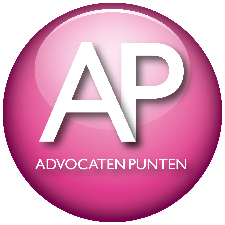 3. Verhouding strafrecht(er) – bestuursrecht(er)
e) bestuurlijke sanctiebesluiten

- Last onder bestuursdwang (art. 5:21-5:31c Awb)

- Last onder dwangsom (art. 5:31d-5:39 Awb)

- Bestuurlijke boete (art. 5:40-5:54 Awb)
- Het kenmerk van bestraffende sancties is dat zij wordt opgelegd met het oogmerk om de overtreder leed toe te voegen. Kamerstukken II 2003/04, 29 702, nr. 3, p. 84;
- Uitleg artikel 6 EVRM (‘criminal charge’): bestraffend en preventief/afschrikwek-kend (‘punitive and deterrent’).
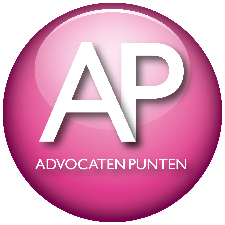 3. Verhouding strafrecht(er) – bestuursrecht(er)
e) bestuurlijke sanctiebesluiten

Zijn alle sancties helder qua sanctiekarakter (herstel- of bestraffende sanctie)?

Naast de genoemde sancties ook bestuurlijke ‘maatregelen’ en andere sancties: bestuurlijk ophouden, verwijderingsbevelen, gebiedsverboden en meldingsplichten, woning- en lokaalsluitingen (o.a. art. 13b OW), huisverboden, ongeldigverklaringen rijbewijs, art. 123b WvW-sanctie, stadionverbod en geldboete door de KNVB, alcoholslotprogramma, volgen van een EMA-cursus, strafkortingen sociale zekerheidswetgeving, fiscale lijfsdwang, etc. 
Zie t.a.v. art. 13b OW: HR 12-5-2020:850: geen ‘criminal charge’. Verder: Hof A-L 25-11-2015:8975 vs Hof DB 10-2-2016:375; Hof DH 9-6-2016:3447 en Hof Adam 19-10-2016:4152 inzake randvoorwaardenkorting landbouwsubsidie -> HR 14-2-2017:241 (in reactie op Hof A-L): geen strafkarakter! Vgl. Hof A-L 28-3-2018: 3044.
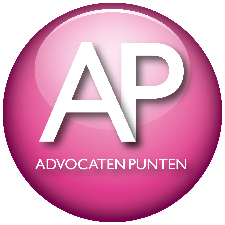 4. Externe samenloop en bestuurlijke sancties
a. ‘Samenloop’? 

- het vraagstuk: cumulatie van sancties bij één of meer overtredingen (per overtreder)

- uitgangspunt: redelijkheid van de handhaving/sanctie-oplegging

- inzet: de toelaatbaarheid van het gelijktijdig opleggen van twee of meer sancties naar aanleiding van één of meer overtredingen
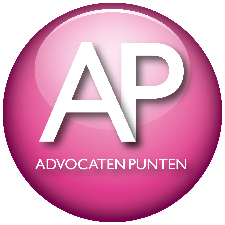 4. Externe samenloop en bestuurlijke sancties
a. ‘Samenloop’? 

----- interne samenloop (binnen het bestuursrecht) -----

	- Art. 5:6 Awb		-> anticumulatie herstelsancties
	- Art. 5:8 Awb		-> samenloop

	- Art. 5:43 Awb	-> ne bis in idem

----- externe samenloop (tussen bestuurs- en strafrecht) -----

	- Art. 5:44 Awb	-> una via
	    \ Art. 5:47 Awb	->	,,
	    \ Art. 243 WvSv	->	,,
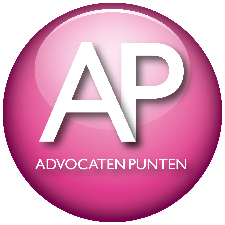 4. Externe samenloop en bestuurlijke sancties
b. herstelsancties vs strafrechtelijke vervolging
In beginsel geen interferentie met strafrechtelijke vervolging, immers verschillende sanctiedoelen worden nagestreefd. 

Echter, Hof Den Bosch 2-2-2017:349: onder verwijzing naar de ASP-uitspraak van de Hoge Raad stelt het hof: gevolgen voor verdachte van het verbeuren van een dwangsom en de na strafvervolging te verwachten strafrechtelijke sancties komen in hoge mate overeen nu beide voor de verdachte kunnen leiden tot een oplegging van een wezenlijke betalingsverplichting. I.s.m. de beginselen van een goede procesorde en dus OM niet-ontvankelijk. 

Vgl. HR 20-3-2007:AZ7078 en HR 12-12-2017:3122: gecasseerd.
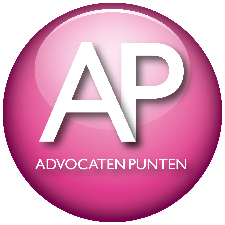 4. Externe samenloop en bestuurlijke sancties
b. herstelsancties vs strafrechtelijke vervolging
Zie in dezen tevens de Oriëntatiepunten voor straftoemeting en LOVS-afspraken (rechtspraak.nl – versie mei 2021) inzake fraudedelicten (p. 23): benadelingsbedrag is leidend, ook voor fraude in het kader van de bijzondere wetten, naast o.a. de strafvermeerderende en strafverminderende factoren, waarbij in het laatste geval doorwerkt dat ‘aan de verdachte een bestuursrechtelijke maatregel (niet zijnde een bestuurlijke boete ex 5:44 Awb) is opgelegd (bijv. intrekking vergunning of last onder dwangsom).’ 

Vgl. HR 12-12-2017:3122: rov. 2.6. ‘Opmerking verdient nog dat in een geval als het onderhavige niets eraan in de weg staat dat de strafrechter – wanneer hij daartoe aanleiding ziet – het mede naar aanleiding van het bewezenverklaarde feit verbeuren van een dwangsom als relevante omstandigheid bij de strafoplegging betrekt.’ Vgl. HR 13-11-2018:2017, rov. 5.3, ter zake van de verwerking van toegepaste lijfsdwang.
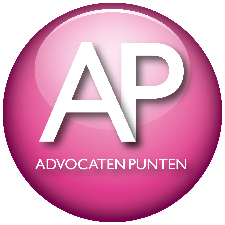 4. Externe samenloop en bestuurlijke sancties
c. bestraffende sancties vs strafrechtelijke vervolging
- Bestraffende sancties en strafrechtelijke vervolging? In beginsel interferentie -> ne bis in idem = niet tweemaal vervolgen (en mogelijk bestraffen) voor hetzelfde feit -> niet-ontvankelijkheid OM.

- Internationaal erkend rechtsbeginsel: art. 14, lid 7 IVBPR; art. 50 EU-Handvest; art. 4 Protocol nr. 7 EVRM, art. 54 Schengen Uitvoeringsovereenkomst;

- Artikel 68 lid 1 WvSr: ‘Behoudens de gevallen waarin rechterlijke uitspraken voor herziening vatbaar zijn, kan niemand andermaal worden vervolgd wegens een feit waarover te zijnen aanzien bij gewijsde van de rechter in Nederland, Aruba, Curaçao, Sint Maarten of de openbare lichamen Bonaire, Sint Eustatius en Saba onherroepelijk is beslist. (…)’ 	-> ziet echter enkel op strafrechterlijke uitspraken dan wel daarmee op één lijn te stellen strafrechtelijke vormen van afdoening!
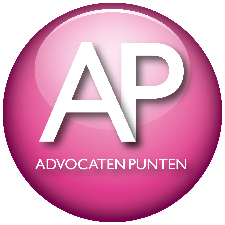 4. Externe samenloop en bestuurlijke sancties
c. bestraffende sancties vs strafrechtelijke vervolging
- Bestraffende sancties en strafrechtelijke vervolging? Tegengaan interferentie door een una via-regeling, zijnde een regeling ter voorkoming van bestuursrechtelijke bestraffing door middel van een bestuurlijke boete en strafrechtelijke vervolging/bestraffing voor hetzelfde feit (externe samenloop).

Bestaande uit:
Artikel 5:44 lid 1 Awb: geen boete indien strafvervolging of strafbeschikking;
Artikel 5:47 Awb: verval boete bij bevel tot vervolging;
Artikel 243 lid 2 WvSv: geen strafvervolging na bestuurlijke boete of bestuurlijk  sepot).
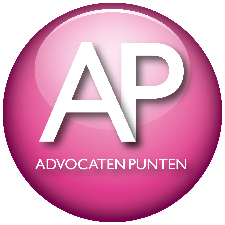 4. Externe samenloop en bestuurlijke sancties
d. una via-regeling

Artikel 5:44 lid 1 Awb
‘Het bestuursorgaan legt geen bestuurlijke boete op indien tegen de overtreder wegens dezelfde gedraging een strafvervolging is ingesteld en het onderzoek ter terechtzitting is begonnen, dan wel een strafbeschikking is uitgevaardigd.’

Artikel 243 lid 2 Wetboek van Strafvordering
‘Indien terzake van het feit aan de verdachte een bestuurlijke boete is opgelegd, dan wel een mededeling als bedoeld in artikel 5:50, tweede lid, onderdeel a, van de Algemene wet bestuursrecht is verzonden, heeft dit dezelfde rechtsgevolgen als een kennisgeving van niet verdere vervolging.’
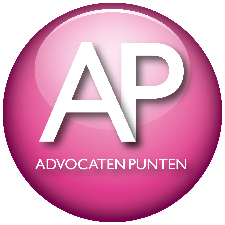 4. Externe samenloop en bestuurlijke sancties
d. una via-regeling

Achtergrond: modellen A en B, zijnde de gehanteerde wetgevingsopties voor de handhaving van wetgeving.

- Model A: feiten enkel bestuurlijk afdoen – in beginsel geen una via-problematiek omdat de wetgever gekozen heeft voor enkel bestuursrechtelijke handhaving;

- Model B: feiten bestuurlijk of strafrechtelijk afdoen – una via-regeling noodzakelijk ter afstemming van de handhaving.

Het gaat daarbij om externe samenloop van bestuurlijke beboeting en strafrechtelijke handhaving.
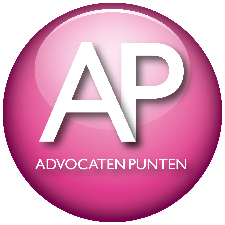 4. Externe samenloop en bestuurlijke sancties
d. una via-regeling
Invulling gedragings- of feitsbegrip (naar HR 1-2-2011:BM9102; HR 18-6-2019:973 en HR 10-12-2019:1929):

	a. de juridische aard van de feiten, en
	b. de gedraging van de verdachte. 

D.w.z. een breed gedragings- of feitsbegrip waarin het handelingscomplex centraal staat, waar bij het ontbreken van een ‘aanzienlijk verschil’ in de juridisch aard van de feiten en/of de gedraging van de verdachte sprake is van hetzelfde feit. Daardoor is beboeting voor die gedraging/dat feit uitgesloten omdat reeds strafrechtelijk tegen dat feit is of gaat worden opgetreden. Zie voor invulling door de Hoge Raad: HR 9-2-2016:222 (Wav-boete vs. 197a/b Sr). Vgl. de invulling daarvan met het feitsbegrip bij samenloop: HR HR 20 juni 2017, ECLI:NL:HR:2017:1111-1115.
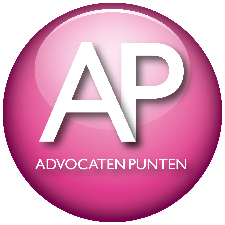 4. Externe samenloop en bestuurlijke sancties
d. una via-regeling

Artikel 5:44 lid 2 Awb (‘voorlegplicht’)
‘Indien de gedraging tevens een strafbaar feit is, wordt zij aan de officier van justitie voorgelegd, tenzij bij wettelijk voorschrift is bepaald, dan wel met het openbaar ministerie is overeengekomen, dat daarvan kan worden afgezien.’

- Afstemming via bepalingen in de betreffende wettelijke regeling, bepalingen in besluiten bij de boeteregeling, handhavingsconvenanten en richtlijnen en aan-wijzingen van het Openbaar Ministerie.
- Afwegingsfactoren o.a.: ernst van het feit, recidive, berokkende nadeel of behaalde voordeel. Bijv. art. 32a lid 3 Warenwet (opzettelijk of roekeloos gedrag dat direct gevaar voor de gezondheid of veiligheid voor de mens oplevert of bij groot economisch voordeel) en de Richtlijn voor strafvordering Warenwet. Dus geen expliciete wettelijke voorrangsregeling, maar primaat in de regel bij bestuursrechtelijke handhaving!
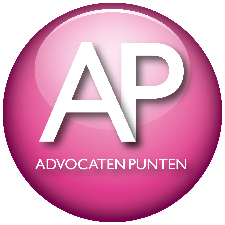 4. Externe samenloop en bestuurlijke sancties
d. una via-regeling

Indien veronachtzaamd:
- Vervolging ingesteld terwijl boete-oplegging aangewezen was, verweer: niet-ontvankelijkheid Openbaar Ministerie vanwege doorkruising beleidsuitgangspunten waaraan is geconformeerd en welke ‘recht’ zijn in de zin van art. 79 Wet RO -> schending rechtszekerheid?

- HR: leidt niet zonder meer tot niet-ontvankelijkheid. Afweging is of het OM op aangevoerde gronden redelijkerwijs heeft kunnen beslissen dat het een zaak betrof die zich niet leende voor een bestuurlijke boete. Vgl. HR 17-7-2018:1134 en 1135 en het vervolg Hof Den Haag 22-03-2019:634 en 635: OM NO. Zie verder Hof AL 24-07-2019:6753: wel een juiste motivering – OM ontvankelijk.
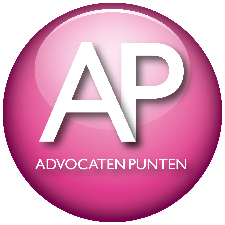 4. Externe samenloop en bestuurlijke sancties
d. una via-regeling

- HR 17-7-2018:1134, rov. 3.3.: ‘Het oordeel van het Hof dat in de onderhavige zaak in redelijkheid voor de strafrechtelijke vervolging van de verdachte kon worden ge-kozen ontbeert een toereikende motivering. Tegenover het gemotiveerde stand-punt "dat op grond van het geldende handhavingsbeleid, waaraan het openbaar ministerie zich ondubbelzinnig heeft gecommitteerd (...), gekozen had moeten worden voor het opleggen van een bestuurlijke boete en niet voor strafvervolging", heeft het Hof immers niet duidelijk gemaakt waarom het standpunt, dat op grond van de criteria genoemd in de van toepassing geachte Sanctiestrategie Wet gewas-beschermingsmiddelen en biociden voor een bestuurlijke sanctie en dus niet voor het inzetten van het strafrecht had moeten worden gekozen, niet wordt gevolgd.’
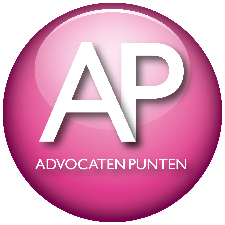 4. Externe samenloop en bestuurlijke sancties
d. una via-regeling

- Hof Den Haag 22-03-2019:634 en 635: ‘De Sanctiestrategie schrijft voor dat slechts dan proces-verbaal wordt opgemaakt (als opmaat naar strafr. optreden) indien voldaan wordt aan ten minste één van de aldaar genoemde criteria, waaronder dat de overtreding is begaan met behulp van “malversaties”. De AG heeft t.t.z. nadrukkelijk aangevoerd dat het OM uitsluitend op grond van dat criterium is overgegaan tot strafvervolging. Aan de orde is daarom de vraag of een redelijk handelend lid van het OM, te weten de OvJ, aan de hand van dat criterium in deze zaak tot vervolging heeft kunnen overgaan. (…) Het komt er dus op neer dat het OM de vermeende merkenfraude ten onrechte heeft geduid als een “malversatie” in de zin van de Wgb. Die invulling was onjuist.’ Slotsom: het OM is niet ontvankelijk in de strafvervolging en in deze zaak was bestuursrechtelijke afdoening aangewezen.
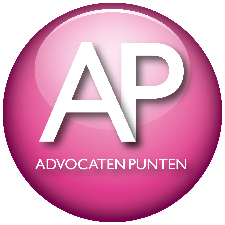 4. Externe samenloop en bestuurlijke sancties
e. andere bestraf. sancties/maatregelen - ASP-uitspraak spin-off

Zie HR 3-3-2015:434 (Alcoholslotprogramma):
- de beginselen van goede procesorde als grondslag gehanteerd t.a.v. de doorwerking van bestraffende/ingrijpende bestuurlijke sancties/maatregelen i.p.v. artikel 68 WvSr (ne bis in idem) (r.o. 4.4.), indien:
a) er een sterke gelijkenis tussen beide procedures bestaat bij toepassing verge-lijkingsfactoren inzake de vraag of sprake is van 'hetzelfde feit' als bedoeld in art. 68 Sr en art. 313 Sv, en 
b) de gevolgen van beide procedures in hoge mate overeenkomen (ingrijpende beperking rijbevoegdheid en een wezenlijke betalingsverplichting) (r.o. 4.3.2.).
- In casu `een uitzonderlijke – van andere gevallen waarin een bestuursrechtelijk en een strafrechtelijke traject samenlopen, afwijkende – situatie’ (r.o. 4.3.2.).
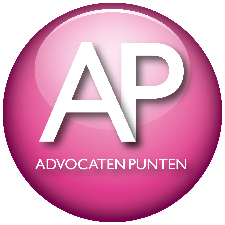 4. Externe samenloop en bestuurlijke sancties
e. andere bestraf. sancties/maatregelen - ASP-uitspraak spin-off

Vgl. Hof Den Bosch 14-12-2017:5706 (zaak Live): het schenden van de inlichtingen-plicht: verhouding bestuursrechtelijke afstemmingsmaatregel – ook wel omschreven als ‘strafkorting’ – vs strafvervolging art. 227b Sr. Inhoudelijke afweging:

Afweging bestraffend karakter:
	- jurisprudentie CRvB;
	- wettelijke regeling (verwijtbaarheid als voorwaarde en wordt 	tegenwoordig met bestuurlijke boete afgedaan);
	- toetsing Engel-criteria (‘criminal charge’);
Ne bis of Una via?
Vervolging in strijd met de beginselen van goede procesorde?

Vgl. o.a. HR 01-10-2019:1352, waarin de Hoge Raad de redenering accordeert.
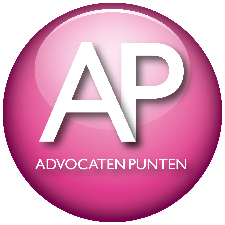 5. EHRM en evenredigheid in straftoemeting
Recente ontwikkeling ne bis in idem EHRM: 

EHRM 15-11-2016, A en B v Norway vormt een breuk op het veronderstelde punt van het niet dubbel vervolgen (ne bis vexari). Vgl. ook EHRM 20-5-2014, 11828/11, Nykänen vs. Finland en EHRM 18-5-2017, nr. 22007/11 (Jóhannesson e.a/IJsland).
- Twee aandeelhouders die de verkoopwinst op hun aandelen niet hadden opgegeven aan de fiscus werd zowel een fiscale boete (‘30% tax penalty’) opgelegd (door de fiscus), als een vrijheidsstraf (door de strafrechter). Bij de vrijheidsstraffen hield de strafrechter rekening met de opgelegde boeten.
- Het EHRM liet dit toe omdat er tussen de beide bestraffende procedures een ‘sufficiently close connection (…) in substance and in time’ bestond om ze niet als dubbele vervolging te zien. Belangrijke voorwaarde: de als eerste onherroepelijk wordende sanctie wordt verrekend met de laatste.
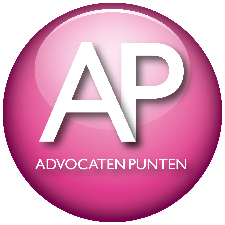 5. EHRM en evenredigheid in straftoemeting
Voorwaarden voor het ontbreken van tweede vervolging/wanneer sprake van ‘sufficiently close connection (…) in substance and in time’ tussen beide bestraffende procedures? De procedures ‘must (…) have been combined in an integrated manner so as to form a coherent whole.’ Daarvoor is van belang of:

1. de twee procedures complementaire doelen dienen en verschillende aspecten van hetzelfde wangedrag betreffen,
2. cumulatie van de twee procedures voorzienbaar is,
3. de betrokken autoriteiten samenwerken, met name het bewijs éénmaal verzamelen en beoordelen en in beide procedures gebruiken, en ‘above all’ of
4. de als eerste onherroepelijk wordende sanctie verrekend wordt met de laatste.
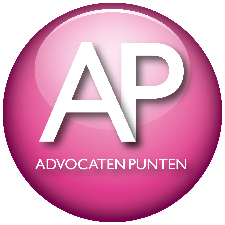 Afsluiting
Ook door de ondermijningswetgeving zullen bestuursrecht en strafrecht meer met elkaar verweven raken en met elkaar kunnen interfereren. Dat laatste zal het meest doorwerken bij bestuurlijke sanctiebesluiten. Voor sanctiebesluiten geldt:
Indien niet dezelfde feiten kan rekening gehouden worden met de evenredigheid van de straftoemeting (proportionaliteit tussen ernst van de feiten en de op te leggen sanctie);
Indien dezelfde feiten wordt gekeken naar de sanctiedoelen van de opgelegde sancties, waarbij bij bestuurlijke boetes de wettelijke uitsluitingsregeling (una via) geldt. Dit is een ingewikkelde regeling.
Voor andere bestraffende sancties geldt dat 'ne bis in idem' via de beginselen van een goede procesorde worden beoordeeld, maar eventuele doorwerking zal uitzonderlijk zijn.
EHRM biedt de mogelijkheid om via doorwerking van evenredigheid bij de straftoemeting a.h.w. te verdisconteren indien sprake is van samenhangende procedure.
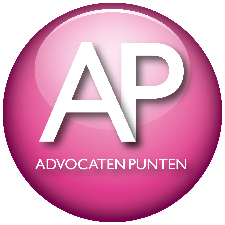 Afsluiting
Verhouding bestuursrecht-strafrecht: ontmoedigende chaos met blinde vlekken of kenmerkende juridische grijstinten?

Vragen?

a.hartmann@rechtspraak.nl
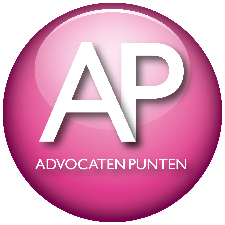